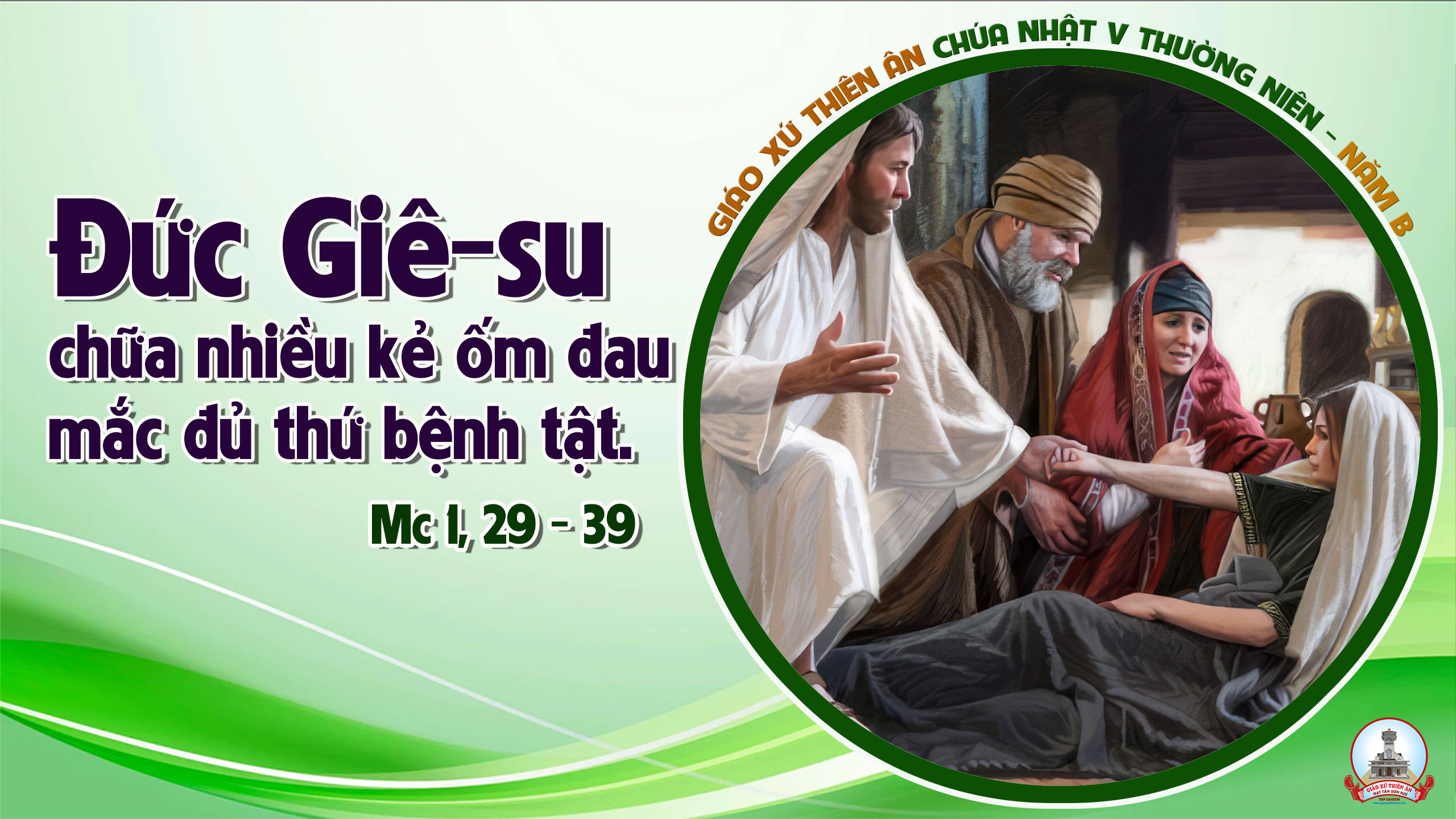 TẬP HÁT CỘNG ĐOÀN
Đk: Nào tụng ca Chúa đi, Đấng chữa trị bao cõi lòng nát tan.
Tk1: Ca tụng Chúa đi, thú vị dường bao được hát kính Danh Ngài. Thỏa tình biết mấy được ngợi khen Chúa, Ngài là Đấng xây dựng lại Gia-liêm, qui tụ Ít-ra-en tản lạc khắp nơi về.
Alleluia-Alleluia
Đức Kitô đã mang lấy tật nguyền chúng ta, và gánh lấy các bệnh hoạn của chúng ta.
Alleluia…
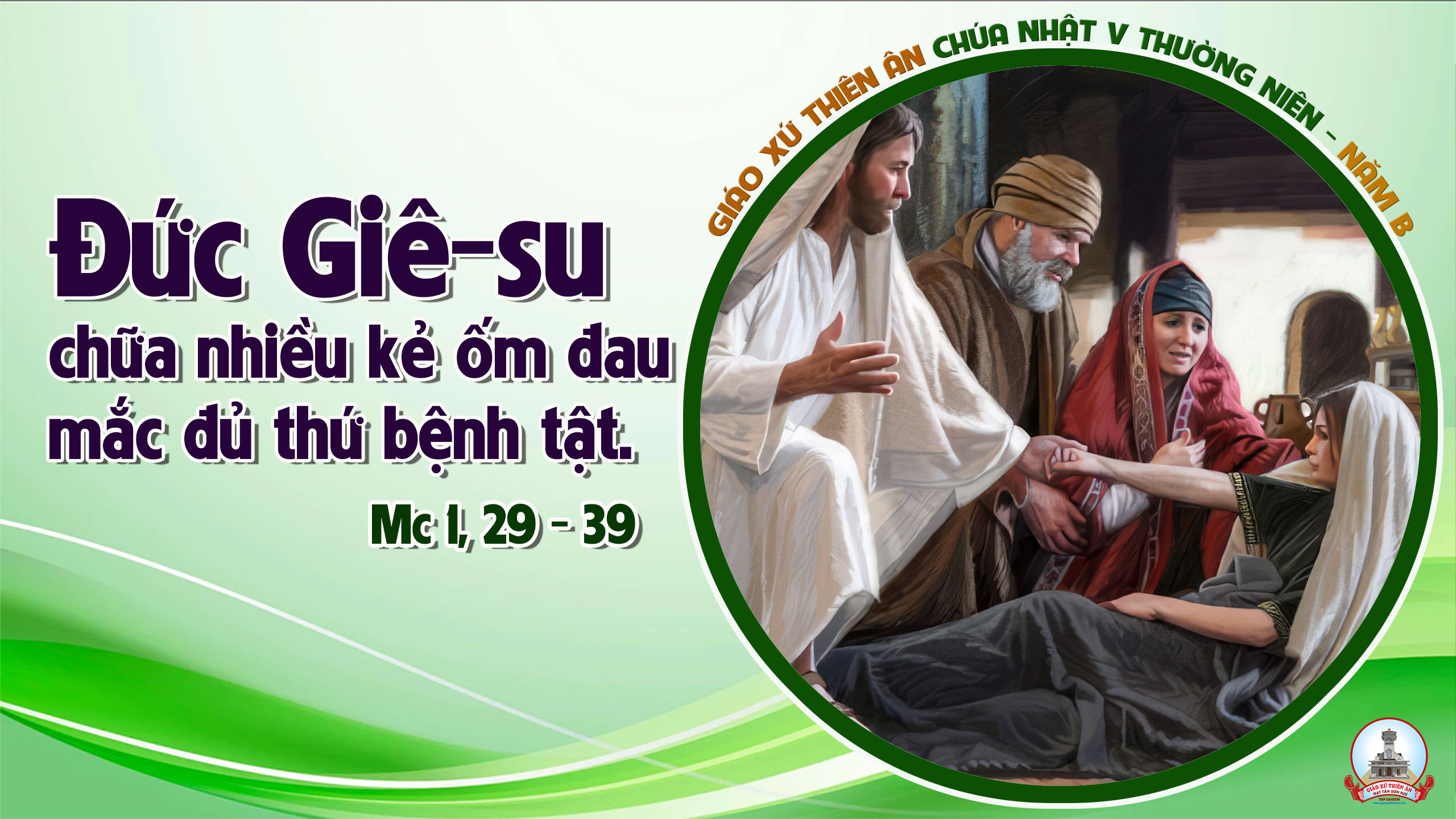 Ca Nhập LễHãy ĐếnKim Long
Đk: Hãy đến tung hô Chúa, reo mừng Đấng cứu thoát ta.  Nào cùng đến trước thiên nhan, nào cùng đến trước thiên nhan dâng lời cảm tạ và tung hô Chúa.
Tk1: Chúa là nguồn quang minh tâm trí con, sáng soi trên đường thế gian mịt mùng.  Dìu con tiến bước về nơi ước mong, dẫu ngàn nguy khó rắc gieo trên đường.
Đk: Hãy đến tung hô Chúa, reo mừng Đấng cứu thoát ta.  Nào cùng đến trước thiên nhan, nào cùng đến trước thiên nhan dâng lời cảm tạ và tung hô Chúa.
Tk2: Tiếng lòng giờ đây vang lên thiết tha, ngát thơm như làn khói hương cao vời.  Cùng chung với đất trời muôn tiếng ca, chúc tụng danh Chúa đến muôn muôn đời.
Đk: Hãy đến tung hô Chúa, reo mừng Đấng cứu thoát ta.  Nào cùng đến trước thiên nhan, nào cùng đến trước thiên nhan dâng lời cảm tạ và tung hô Chúa.
Tk3: Hãy vào cùng khiêm cung dâng tiến lên, tấm thân với lòng mến yêu chân thành.  Dù cho sóng gió tràn lan bốn bên, vững niềm tin kính Chúa luôn nhân lành.
Đk: Hãy đến tung hô Chúa, reo mừng Đấng cứu thoát ta.  Nào cùng đến trước thiên nhan, nào cùng đến trước thiên nhan dâng lời cảm tạ và tung hô Chúa.
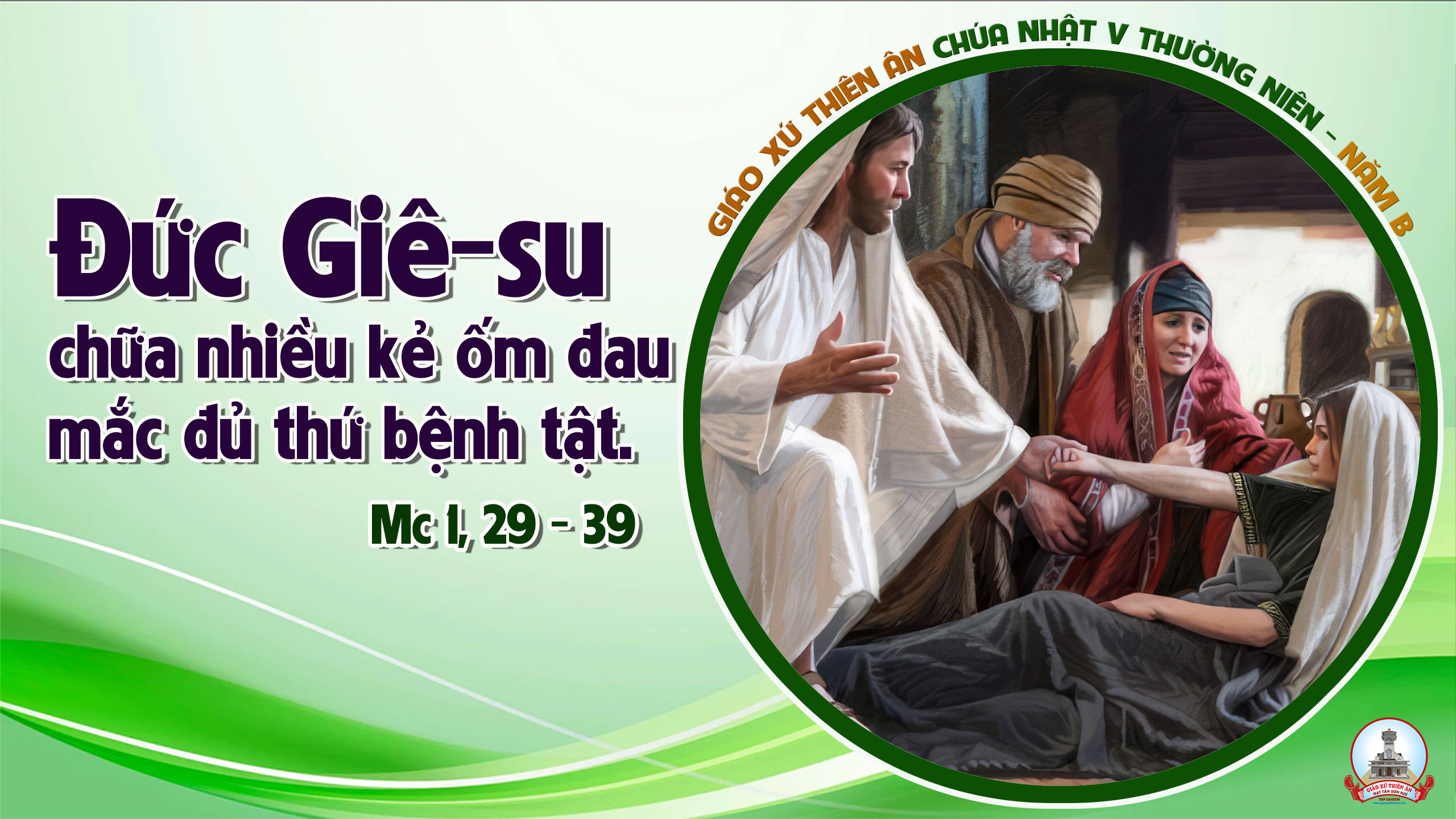 KINH VINH DANH
Ca Lên Đi 2
KINH VINH DANH
Chủ tế: Vinh danh Thiên Chúa trên các tầng trời. Và bình an dưới thế, bình an dưới thế cho người thiện tâm.
Chúng con ca ngợi Chúa. Chúng con chúc tụng Chúa. Chúng con thờ lạy Chúa. Chúng con tôn vinh Chúa. Chúng con cảm tạ Chúa vì vinh quang cao cả Chúa.
Lạy Chúa là Thiên Chúa, là Vua trên trời, là Chúa Cha toàn năng. Lạy Con Một Thiên Chúa, Chúa Giê-su Ki-tô.
Lạy Chúa là Thiên Chúa, là Chiên Thiên Chúa, là Con Đức Chúa Cha. Chúa xoá tội trần gian, xin thương, xin thương, xin thương xót chúng con.
Chúa xoá tội trần gian, Xin nhận lời chúng con cầu khẩn. Chúa ngự bên hữu Đức Chúa Cha, xin thương, xin thương, xin thương xót chúng con.
Vì lạy Chúa Giê-su Ki-tô, chỉ có Chúa là Đấng Thánh, chỉ có Chúa là Chúa, chỉ có Chúa là Đấng Tối Cao, cùng Đức Chúa Thánh Thần trong vinh quang Đức Chúa Cha. A-men. A-men.
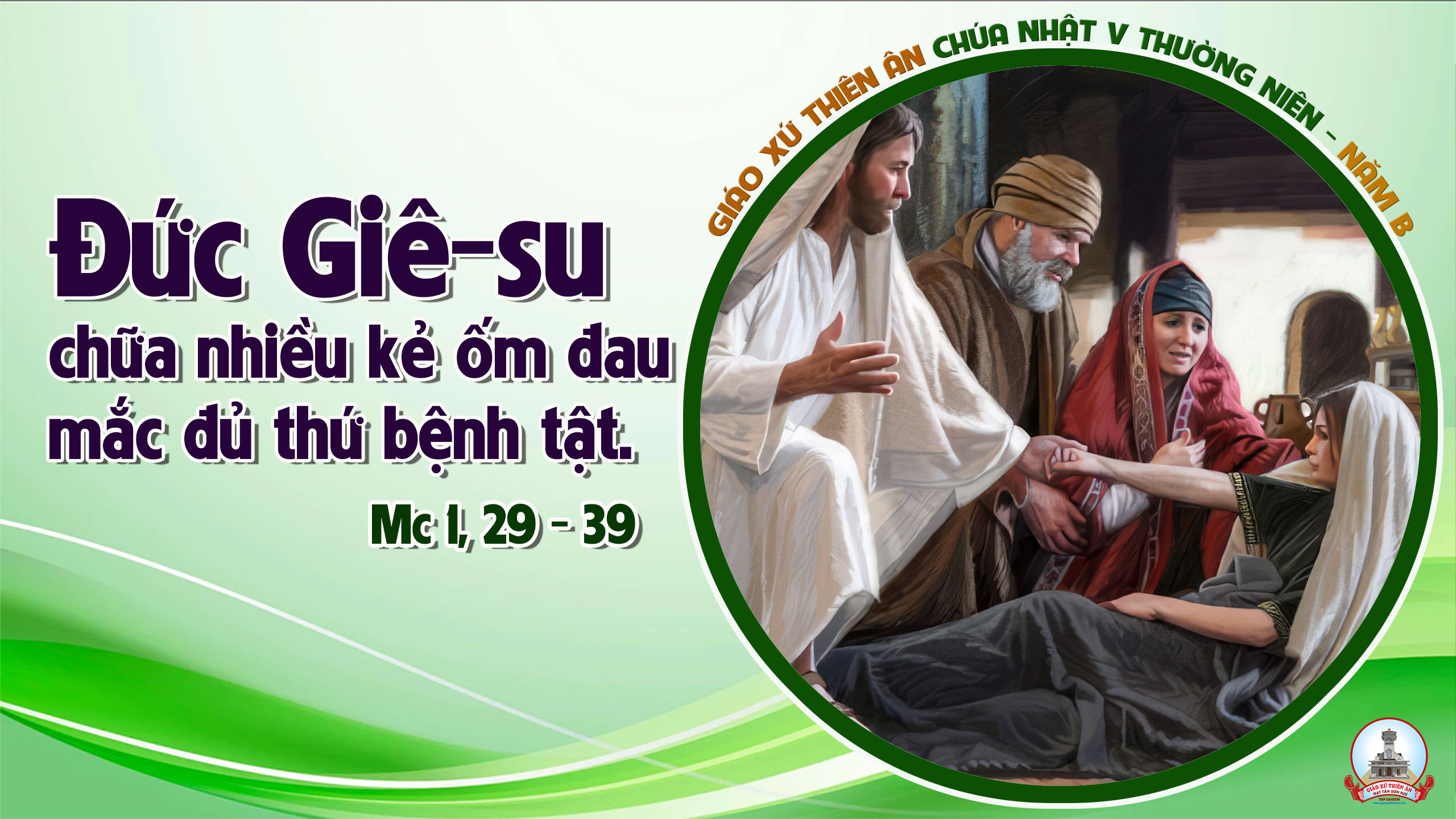 KINH VINH DANH
Chủ tế: Vinh danh Thiên Chúa trên các tầng trời.A+B: Và bình an dưới thế cho người thiện tâm.
A: Chúng con ca ngợi Chúa.
B: Chúng con chúc tụng Chúa. A: Chúng con thờ lạy Chúa. 
B: Chúng con tôn vinh Chúa.
A: Chúng con cảm tạ Chúa vì vinh quang cao cả Chúa.
B: Lạy Chúa là Thiên Chúa, là Vua trên trời, là Chúa Cha toàn năng.
A: Lạy con một Thiên Chúa,            Chúa Giêsu Kitô.
B: Lạy Chúa là Thiên Chúa, là Chiên Thiên Chúa là Con Đức Chúa Cha.
A: Chúa xóa tội trần gian, xin thương xót chúng con.
B: Chúa xóa tội trần gian, xin nhậm lời chúng con cầu khẩn.
A: Chúa ngự bên hữu Đức Chúa Cha, xin thương xót chúng con.
B: Vì lạy Chúa Giêsu Kitô, chỉ có Chúa là Đấng Thánh.
Chỉ có Chúa là Chúa, chỉ có Chúa là đấng tối cao.
A+B: Cùng Đức Chúa Thánh Thần trong vinh quang Đức Chúa Cha. 
Amen.
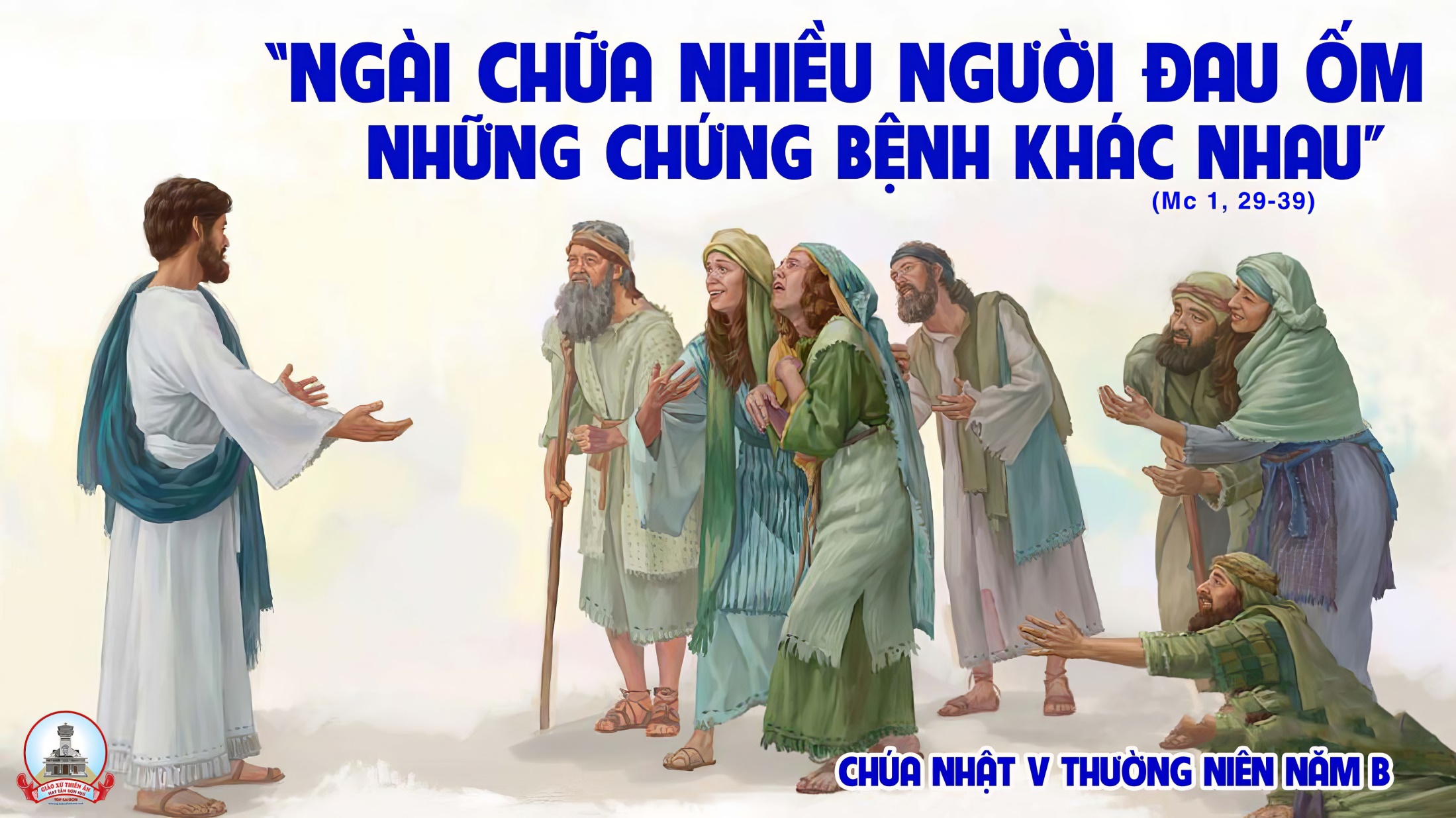 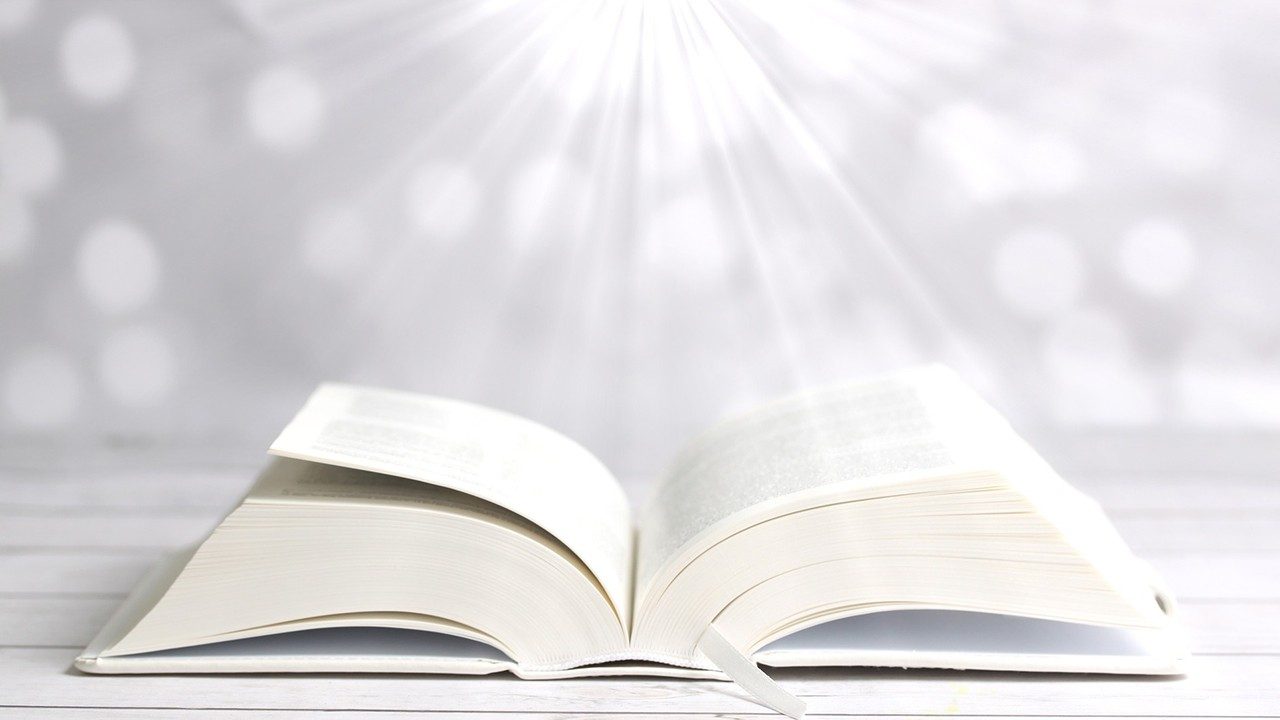 Bài đọc 1.
Mãi tới lúc hoàng hôn, tôi chìm trong mê sảng.
Bài trích sách Gióp.
THÁNH VỊNH 146CHÚA NHẬT V THƯỜNG NIÊNNĂM B Lm Kim Long03 Câu
Đk: Nào tụng ca Chúa đi, Đấng chữa trị bao cõi lòng nát tan.
Tk1: Ca tụng Chúa đi, thú vị dường bao được hát kính Danh Ngài. Thỏa tình biết mấy được ngợi khen Chúa, Ngài là Đấng xây dựng lại Gia-liêm, qui tụ Ít-ra-en tản lạc khắp nơi về.
Đk: Nào tụng ca Chúa đi, Đấng chữa trị bao cõi lòng nát tan.
Tk2: Bao lòng nát tan Chúa đã dủ thương mà cứu chữa cho lành, và bao thương tích Ngài đã băng bó. Ngài định số sao trời là bao nhiêu, tên gọi mỗi ngôi sao Ngài đà ấn định rồi.
Đk: Nào tụng ca Chúa đi, Đấng chữa trị bao cõi lòng nát tan.
Tk3: Ôi thực Chúa ta vĩ đại dường bao và trí sáng khôn lường. Quyền lực uy dũng thật là khôn sánh. Kẻ hèn yếu tay Ngài đà nâng lên, nhưng hạ xuống đất đen bọn độc ác gian tà.
Đk: Nào tụng ca Chúa đi, Đấng chữa trị bao cõi lòng nát tan.
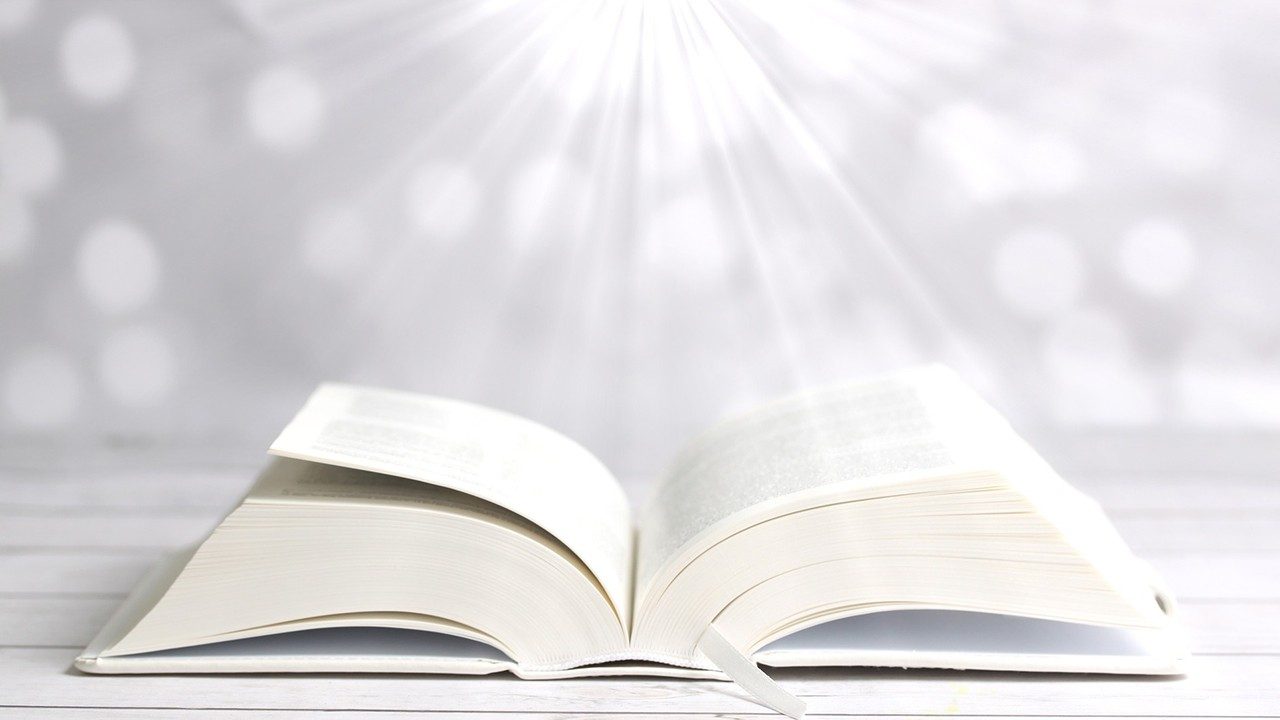 Bài đọc 2.
Khốn thân tôi nếu tôi không rao giảng Tin Mừng.
Bài trích thư thứ nhất của thánh Phao-lô tông đồ gửi tín hữu Cô-rin-tô.
Alleluia-Alleluia
Đức Kitô đã mang lấy tật nguyền chúng ta, và gánh lấy các bệnh hoạn của chúng ta.
Alleluia…
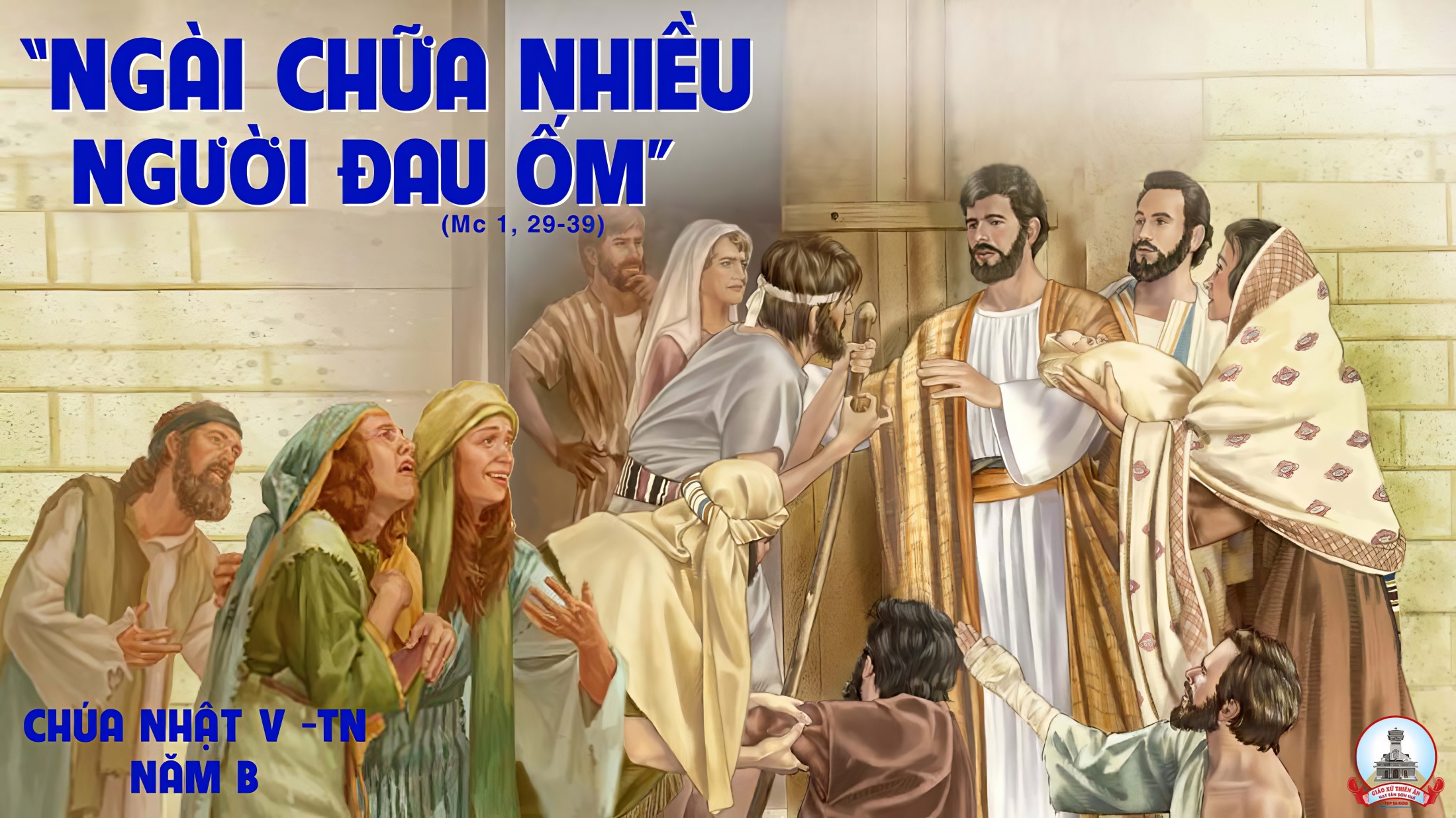 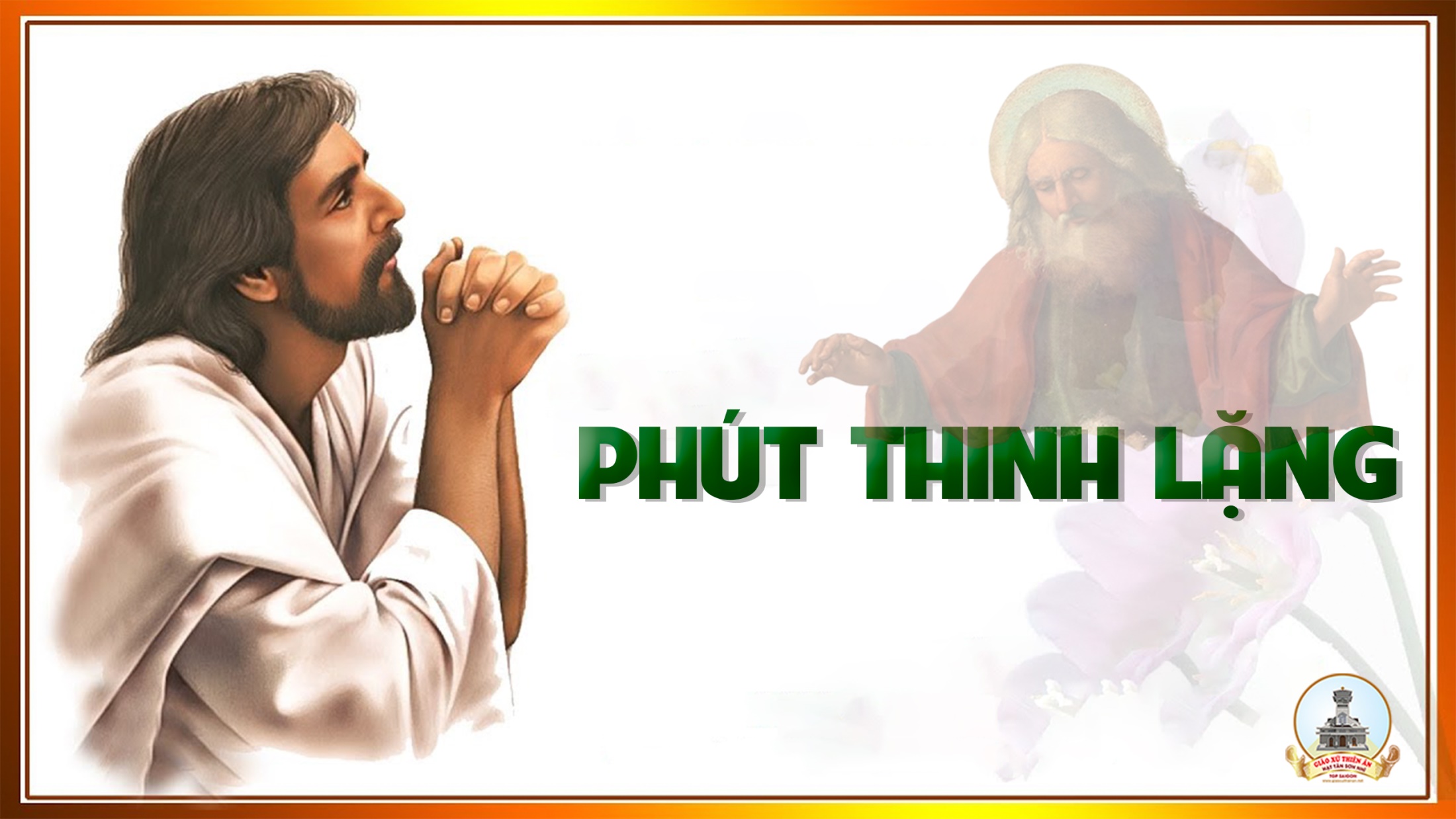 KINH TIN KÍNH
Tôi tin kính một Thiên Chúa là Cha toàn năng, Đấng tạo thành trời đất, muôn vật hữu hình và vô hình.
Tôi tin kính một Chúa Giêsu Kitô, Con Một Thiên Chúa, Sinh bởi Đức Chúa Cha từ trước muôn đời.
Người là Thiên Chúa bởi Thiên Chúa, Ánh Sáng bởi Ánh Sáng, Thiên Chúa thật bởi Thiên Chúa thật,
được sinh ra mà không phải được tạo thành, đồng bản thể với Đức Chúa Cha: nhờ Người mà muôn vật được tạo thành.
Vì loài người chúng ta và để cứu độ chúng ta, Người đã từ trời xuống thế.
Bởi phép Đức Chúa Thánh Thần, Người đã nhập thể trong lòng Trinh Nữ Maria, và đã làm người.
Người chịu đóng đinh vào thập giá vì chúng ta, thời quan Phongxiô Philatô; Người chịu khổ hình và mai táng, ngày thứ ba Người sống lại như lời Thánh Kinh.
Người lên trời, ngự bên hữu Đức Chúa Cha, và Người sẽ lại đến trong vinh quang để phán xét kẻ sống và kẻ chết, Nước Người sẽ không bao giờ cùng.
Tôi tin kính Đức Chúa Thánh Thần là Thiên Chúa và là Đấng ban sự sống, Người bởi Đức Chúa Cha và Đức Chúa Con mà ra,
Người được phụng thờ và tôn vinh cùng với Đức Chúa Cha và Đức Chúa Con: Người đã dùng các tiên tri mà phán dạy.
Tôi tin Hội Thánh duy nhất thánh thiện công giáo và tông truyền.
Tôi tuyên xưng có một Phép Rửa để tha tội. Tôi trông đợi kẻ chết sống lại và sự sống đời sau. Amen.
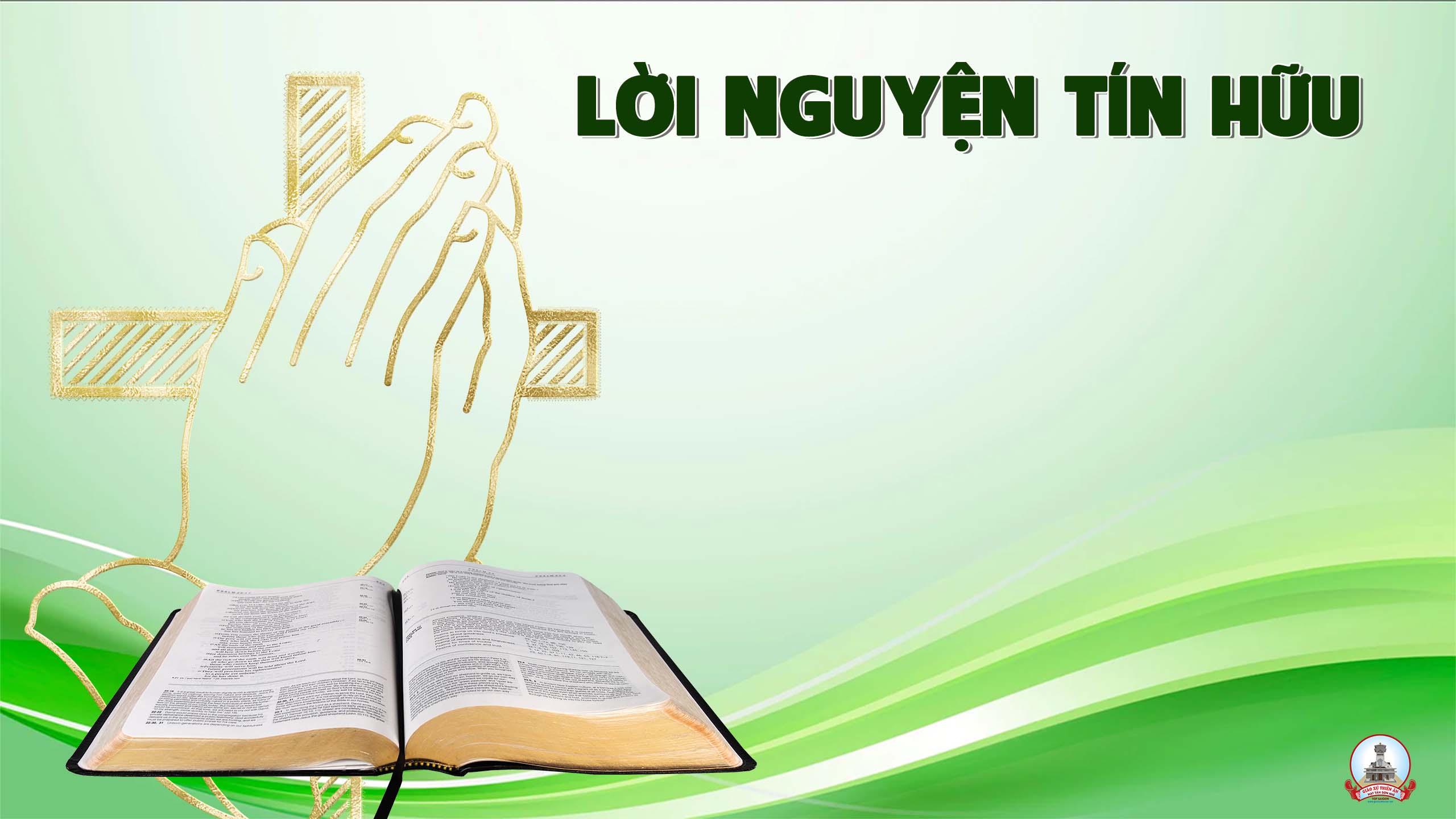 Chúa Nhật V Thường Niên
Năm B
Chúa Giêsu luôn yêu thương và không muốn nhân loại phải chịu đau khổ, Ngài đã làm việc không ngừng để chữa khỏi những bệnh tật phần xác cũng như phần hồn của con người. Trong niềm tin tưởng cậy trông, giờ đây chúng ta hãy dâng lời cầu xin:
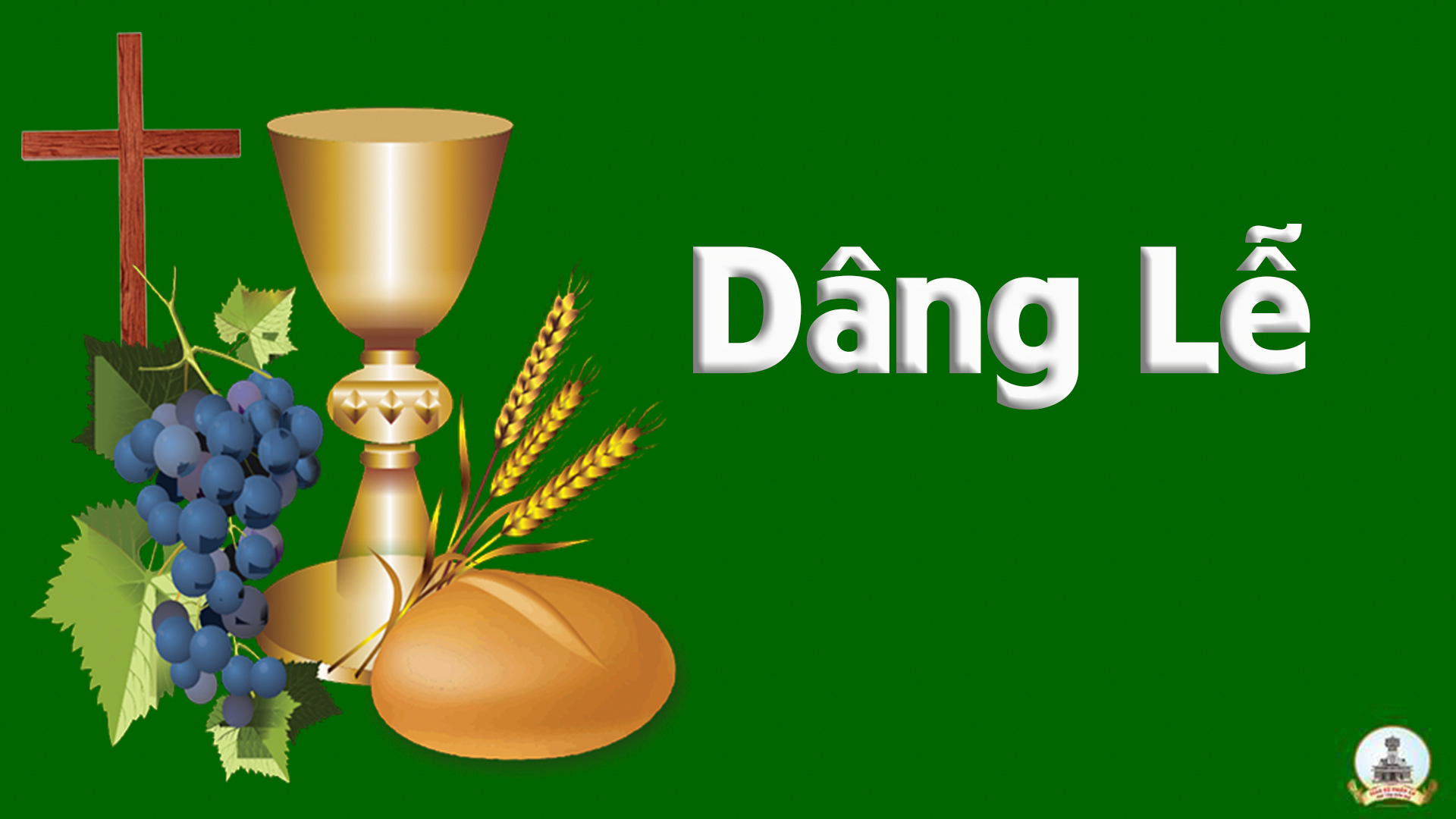 Lễ Dâng
Thu Hương
Đk: Kính dâng lễ vật tình yêu bánh thơm kết từ bao bông lúa. Trái nho ướp nên rượu lành của lễ mọn hèn kính dâng về Ngài.
Tk1: Đoàn con chân thành dâng lên Chúa, cùng với ước mơ đắp xây. Tương lai quê hương rạng ngời, anh em chung xây tình người.
Đk: Kính dâng lễ vật tình yêu bánh thơm kết từ bao bông lúa. Trái nho ướp nên rượu lành của lễ mọn hèn kính dâng về Ngài.
Tk2: Đoàn con tâm nguyện luôn yêu Chúa, bền vững bước theo Chúa liên. Chiếu giãi ánh sáng mọi nơi, tung gieo tin yêu trần đời.
Đk: Kính dâng lễ vật tình yêu bánh thơm kết từ bao bông lúa. Trái nho ướp nên rượu lành của lễ mọn hèn kính dâng về Ngài.
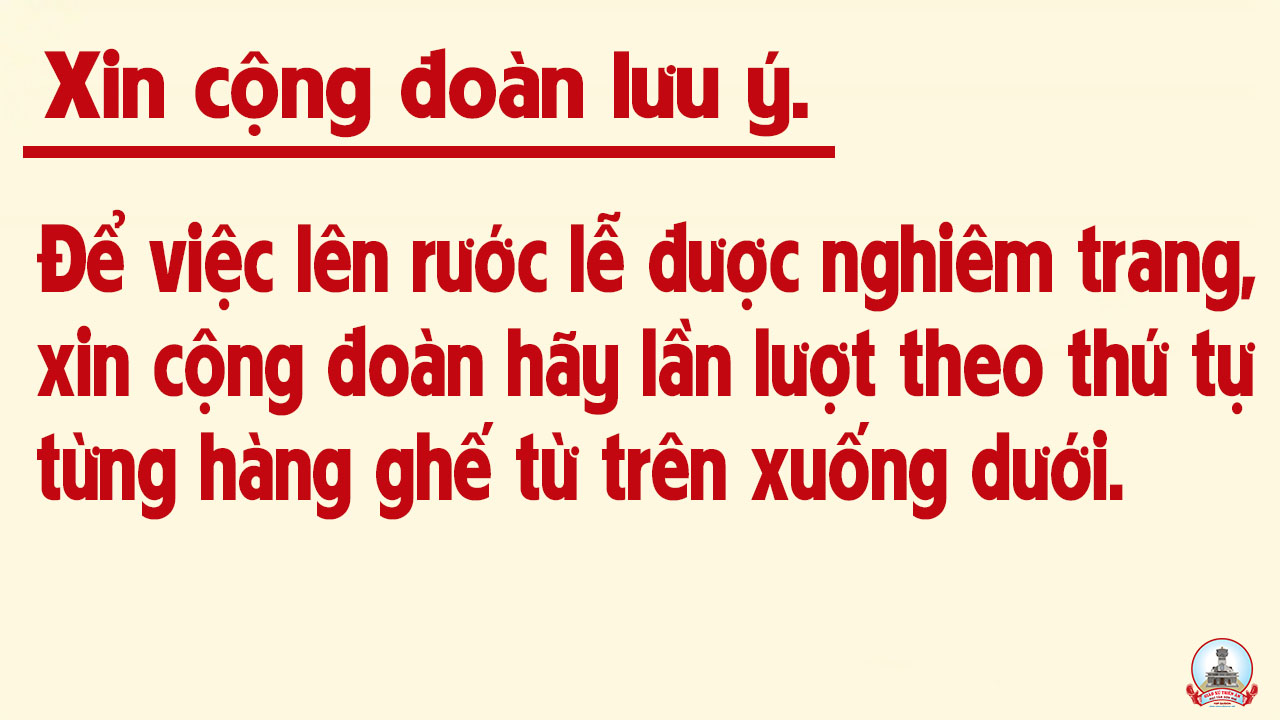 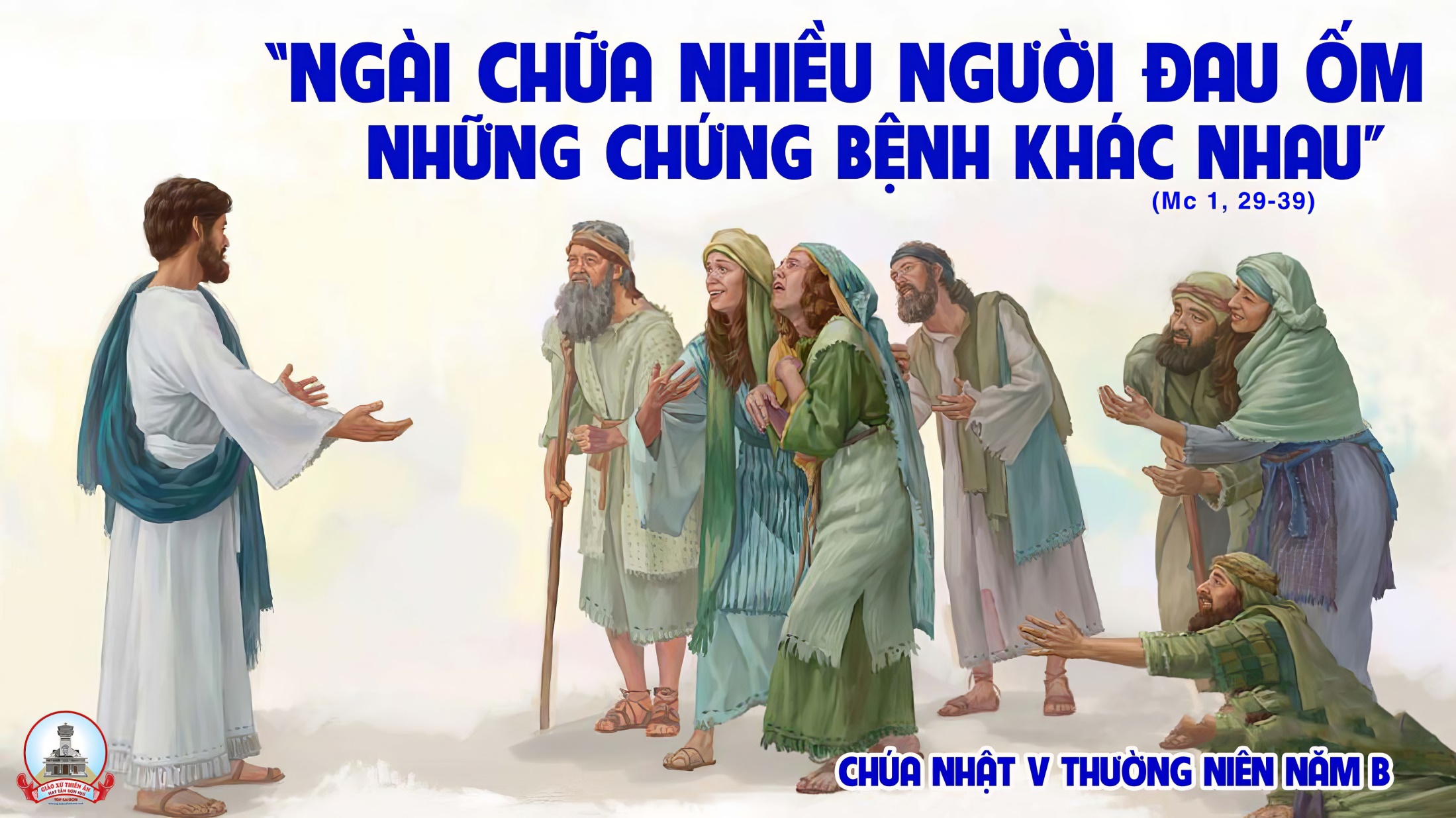 Ca Nguyện Hiệp LễChúng Con Cần Đến ChúaPhanxico
Tk1: Tựa  nép bên lòng Chúa con xin ngỏ hết tâm tư. Vui buồn của đời sống dương gian. Đêm ngày miệt mài những lo toan. Khi vội vàng, khi muộn màng, tiếng cười giọt lệ những miên man.
Đk: Chúa vẫn biết chúng con cần đến Chúa, tháng năm ưu tư ngập tràn. Chúa vẫn biết chúng con cần đến Chúa, dẫn đưa đời vui sống bình an.
Tk2: Ngày tháng năm đời sống, không ai nhìn thấy tương lai. Mong chờ chỉ còn biết hôm nay, lao nhọc cả đời trắng đôi tay. Trong nụ cười, bao ngậm ngùi, nơi nào trọn vẹn nghĩa an vui.
Đk: Chúa vẫn biết chúng con cần đến Chúa, tháng năm ưu tư ngập tràn. Chúa vẫn biết chúng con cần đến Chúa, dẫn đưa đời vui sống bình an.
Tk3: Đời sống như trời gió, thân con tựa cánh chim bay. Bao ngày miệt mài kiếp tha hương. Mong về cùng tổ ấm yêu thương. Xa cội nguồn, tim nặng buồn, mong về tựa lòng Chúa yêu thương.
Đk: Chúa vẫn biết chúng con cần đến Chúa, tháng năm ưu tư ngập tràn. Chúa vẫn biết chúng con cần đến Chúa, dẫn đưa đời vui sống bình an.
Tk4: Tìm đến trong tình Chúa, con tin tìm thấy an vui. Tay Người gạt lệ ướt trên mi. Tay Người họp lại những chia ly. Trên đường đời xa vời vợi, tay Người dịu hiền dẫn con đi.
Đk: Chúa vẫn biết chúng con cần đến Chúa, tháng năm ưu tư ngập tràn. Chúa vẫn biết chúng con cần đến Chúa, dẫn đưa đời vui sống bình an.
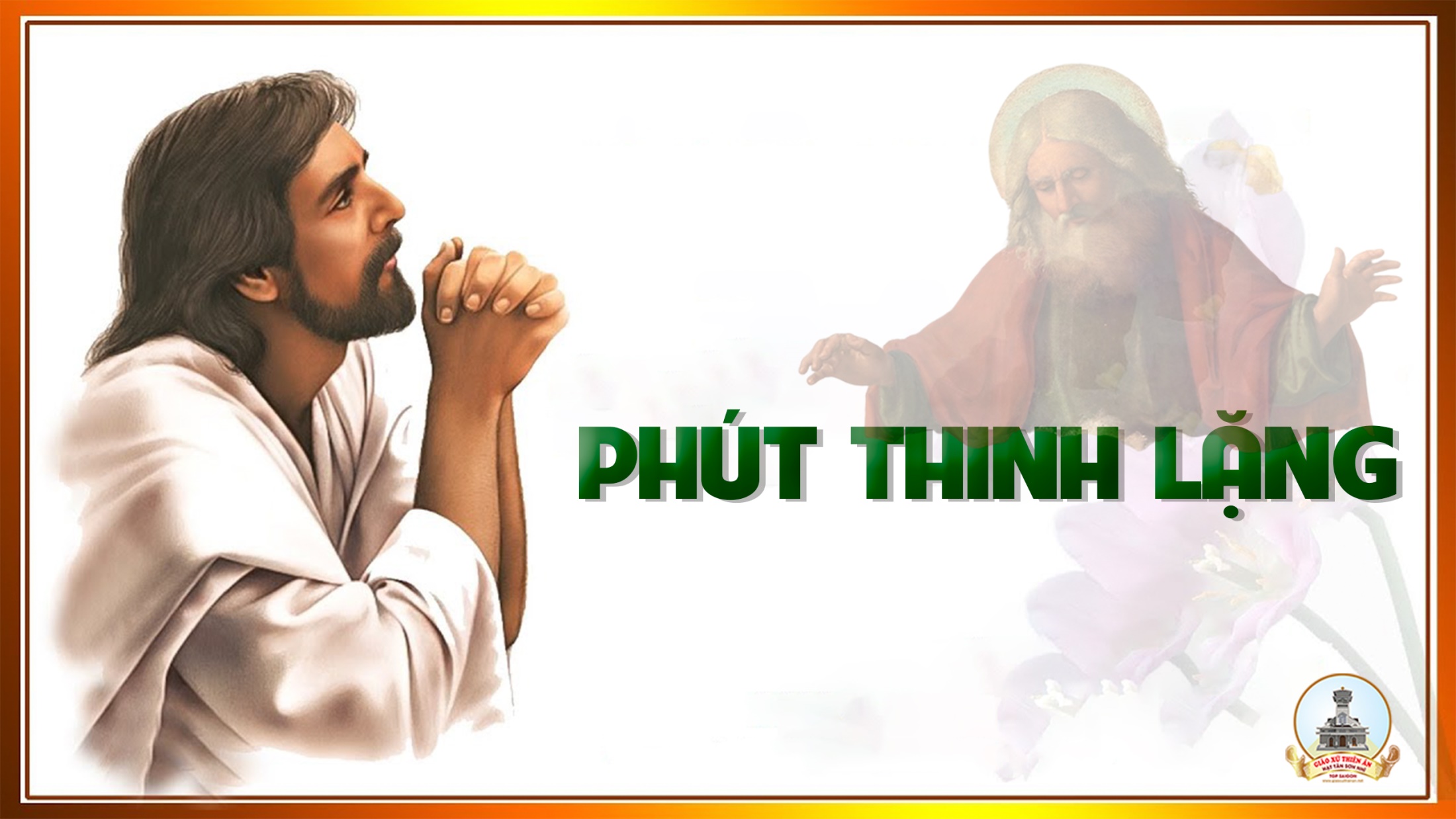 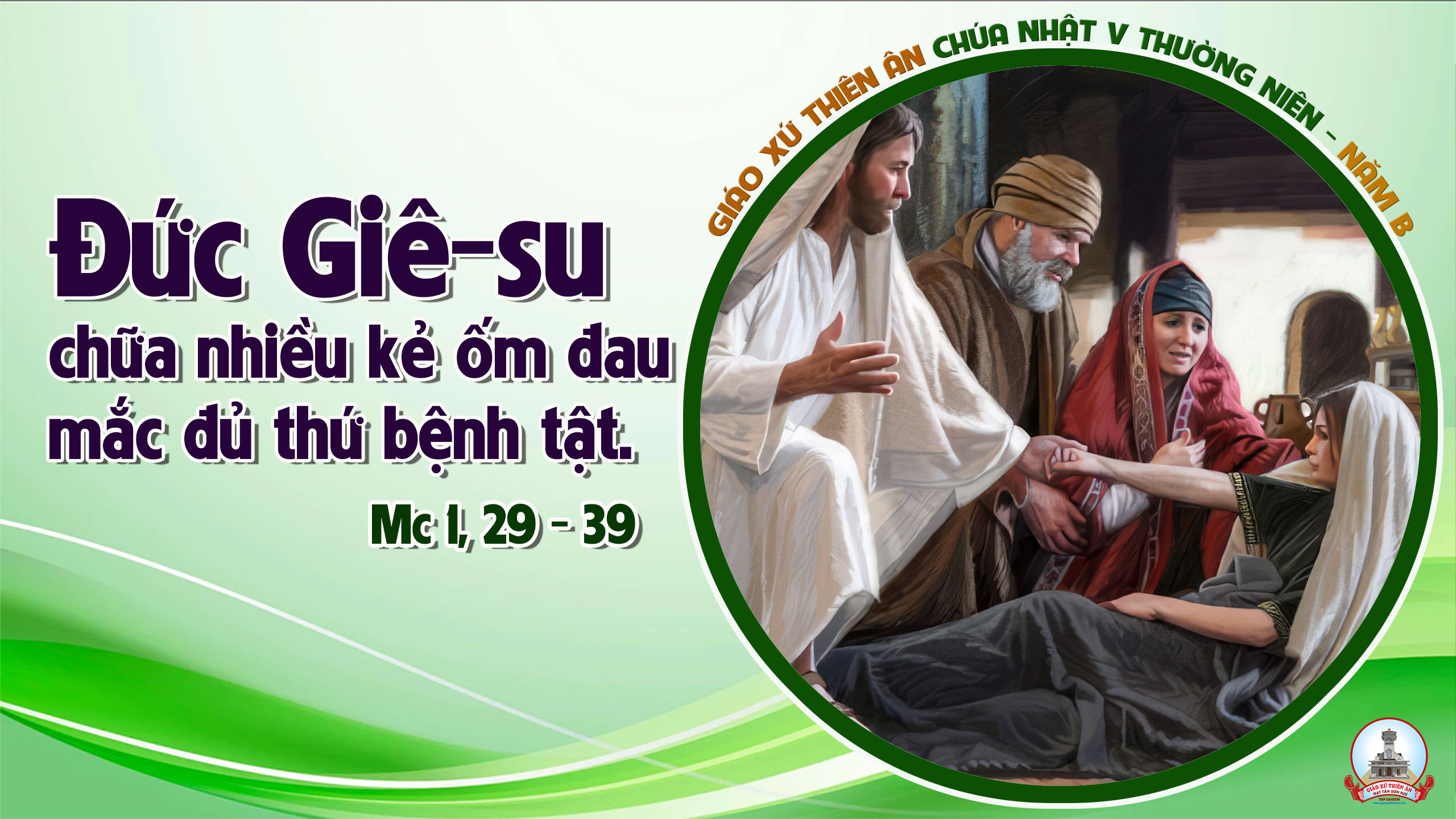 Ca Kết LễNiềm Cậy TrôngHoàng Vũ
Tk1: Mẹ ơi! Bao người lạc bước lưu đày ngày tháng chơi vơi như thuyền nan giữa khơi.  Đoàn con xin Mẹ, Mẹ hãy thương tình dìu dắt con thơ qua hiểm nguy cõi đời.
Đk: Mẹ niềm cậy trông chưa thấy ai xin Mẹ về không.  Hỡi Mẹ Thiên Chúa xin hãy lắng nghe con nài van.  Mẹ niềm an vui ôi Nữ Trinh là niềm an vui.  Hết tình kêu khấn con tin chắc Mẹ thương nhận lời.
Tk2: Và bao nhiêu người lạc hướng trên đời liều dấn thân đi trong vực sâu tối tăm.  Đoàn con xin Mẹ: Rọi ánh huy hoàng rực sáng tin yêu, yêu Mẹ tin Chúa Trời.
Đk: Mẹ niềm cậy trông chưa thấy ai xin Mẹ về không.  Hỡi Mẹ Thiên Chúa xin hãy lắng nghe con nài van.  Mẹ niềm an vui ôi Nữ Trinh là niềm an vui.  Hết tình kêu khấn con tin chắc Mẹ thương nhận lời.
Tk3: Còn ai chưa về Mẹ dắt đưa về thờ Chúa cao sang cũng là Vua các vua.  Mẹ ban cho được bền chí trung thành thờ Chúa Ba Ngôi ca tụng Mẹ suốt đời.
Đk: Mẹ niềm cậy trông chưa thấy ai xin Mẹ về không.  Hỡi Mẹ Thiên Chúa xin hãy lắng nghe con nài van.  Mẹ niềm an vui ôi Nữ Trinh là niềm an vui.  Hết tình kêu khấn con tin chắc Mẹ thương nhận lời.
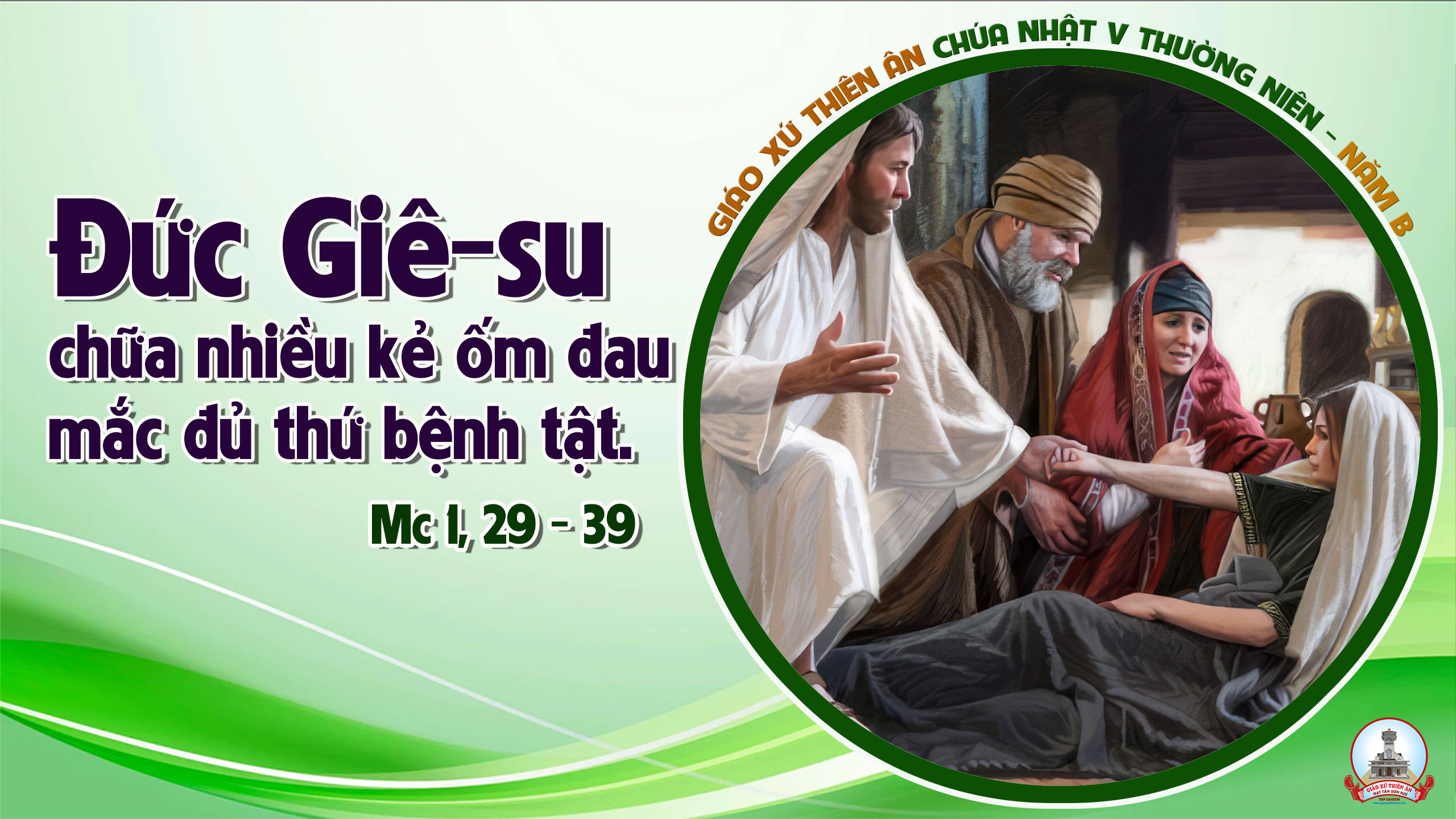